DESCRIBING DRAGONS
Playing with noun phrases for description
[Speaker Notes: Consolidating understanding of expanded noun phrases eg in Y5 or Y6]
60 second challenge: list as many objects as you can name in this picture
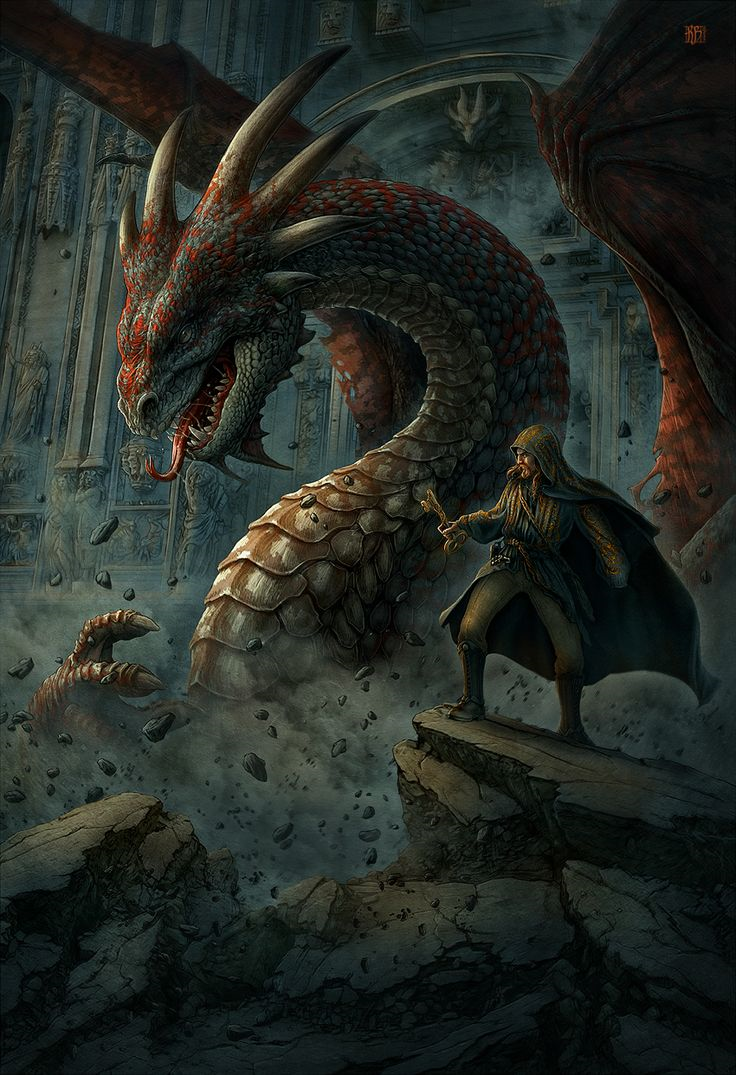 [Speaker Notes: Check understanding of nouns in feedback and extend to include more expressive choices e.g. creature, horns, scales, cavern, cloak. Include proper nouns if liked to provide context such as a known dragon or hero from myth and legend e.g. Kilgharrah; Uther Pendragon. Note that a different image will suggest a different mood and atmosphere. Establish what the mood, atmosphere and possible storyline are for this image, through questioning, and stress that noun phrase choices are important in creating these pictures/ideas for the reader. You could model expansion of noun phrases using the examples on these slides and ask students to create their own examples using a different image stimulus.]
Creating noun phrases for description
Choose a head noun 
to describe in more 
detail e.g. beast
Place a determiner 
and one or two adjectives 
in front of the noun e.g.
the spitting, snarling 
beast
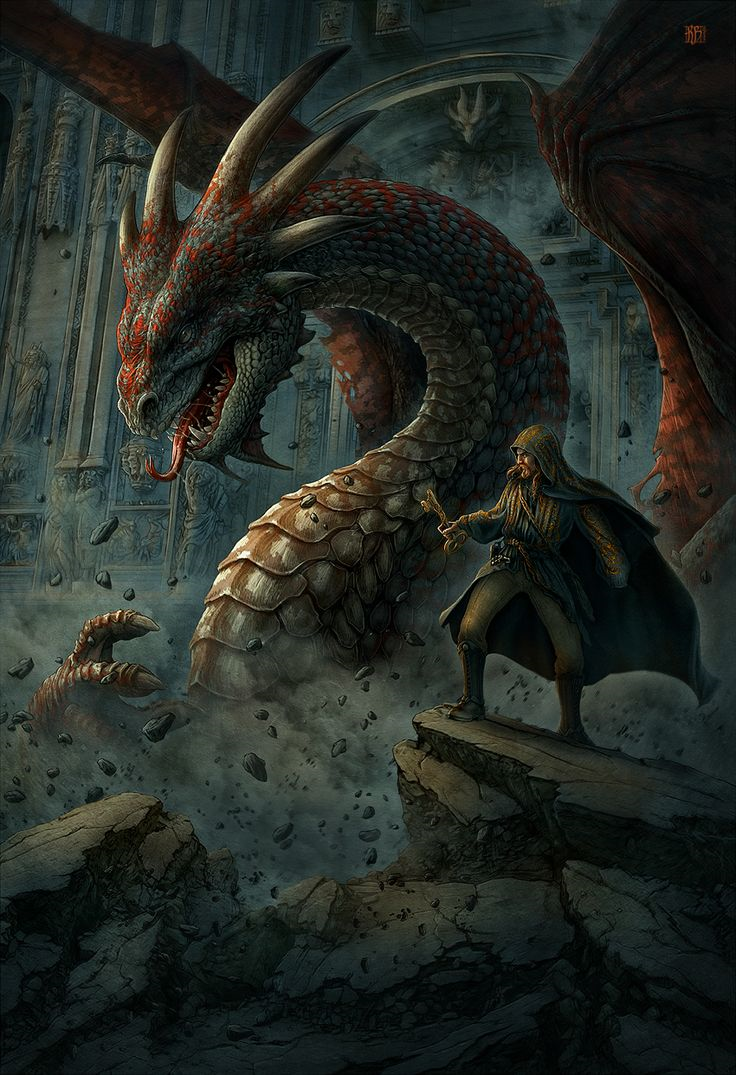 [Speaker Notes: Follow the steps, preferably on mini whiteboards so students can generate lists and see the changes they are making. Share examples as you go.]
Creating noun phrases for description
Make a new adjective 
by using a hyphen:
steel-ribbed skin
sharply-pointed teeth
leather-like wings
Try placing a pair of
adjectives 
after the noun:
teeth, sharp and pointed,
skin, ribbed and scaly,
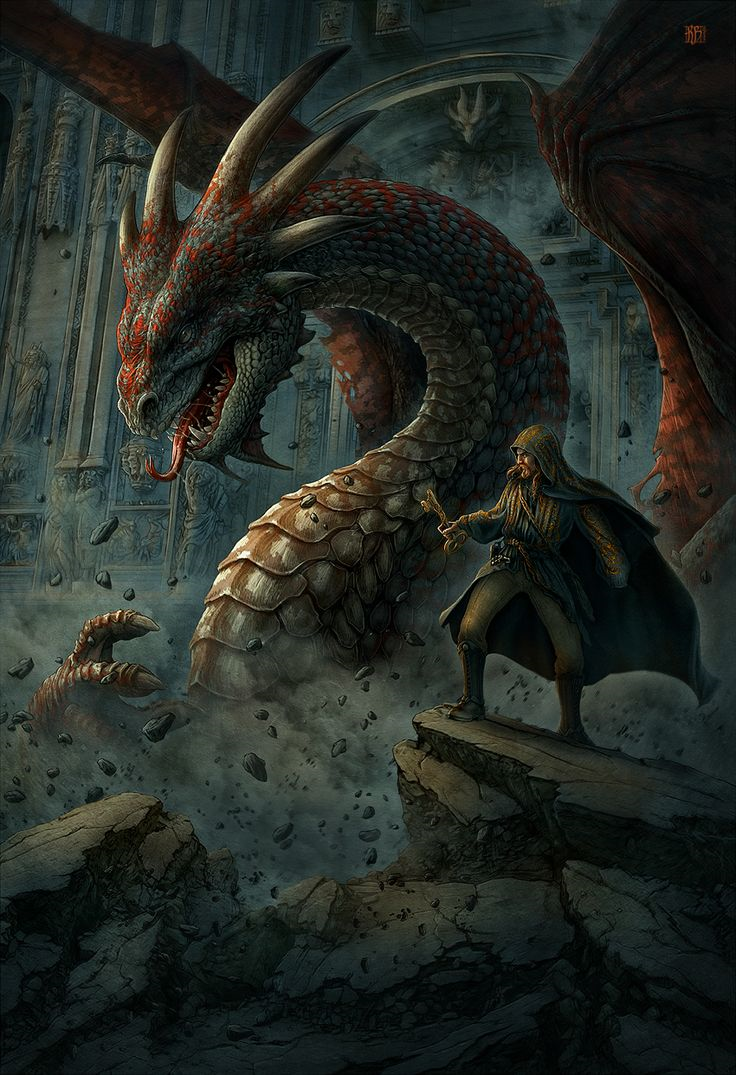 [Speaker Notes: Note the parenthetical commas needed when a pair of adjectives is placed after the noun.]
that
Determiners
one
my
your
an
a
this
those
our
its
every
his
the
her
their
many
these
another
any
some
[Speaker Notes: Remind of the range of determiners that can go before a noun.]
Creating noun phrases for description
Try out different 
determiners:
those terrible claws
several spiked horns
its neck, strong and scaly,
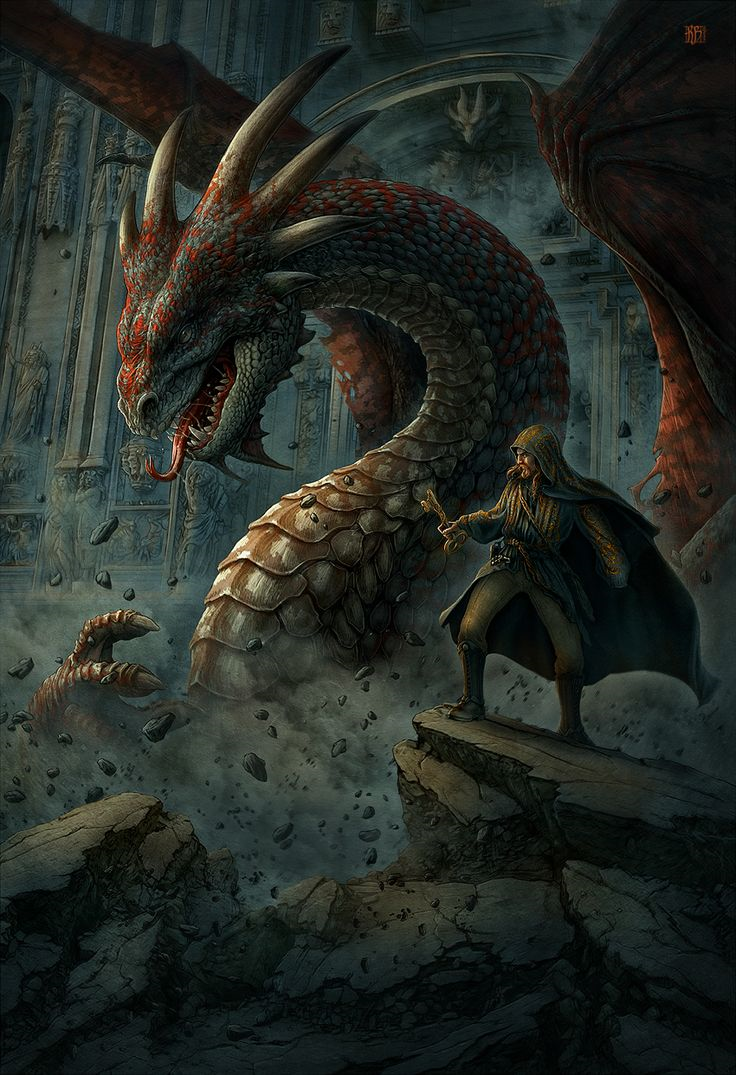 as…as a…
Prepositions
over
after
through
under
on
of
beyond
before
with
beside
for
in
on top of
from
between
to
at
like a…
[Speaker Notes: Remind of the range of prepositions that can start a prepositional phrase.]
Creating noun phrases for description
Add a prepositional
phrase e.g. starting ‘with’ 
or ‘of’:
a spitting, snarling beast
with a forked tongue

Merlin’s magic cloak of 
protection
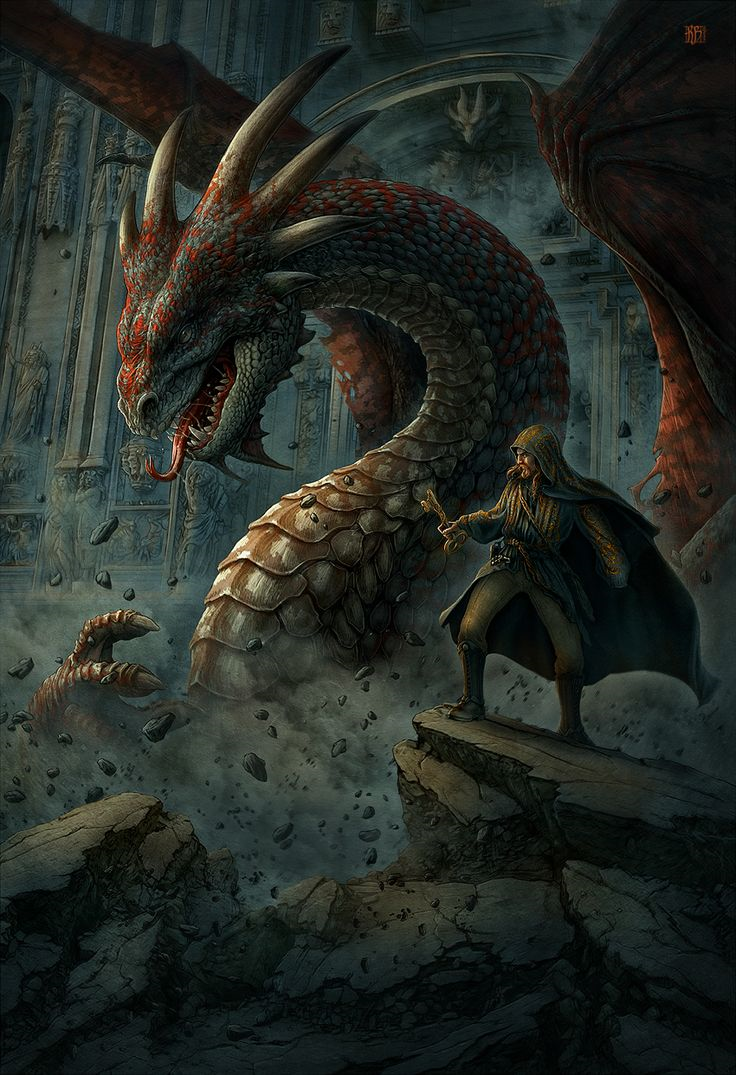 Creating noun phrases for description
Use ‘as’ or ‘like’ to make 
a simile:
scales as strong as armour 
scales like chain mail
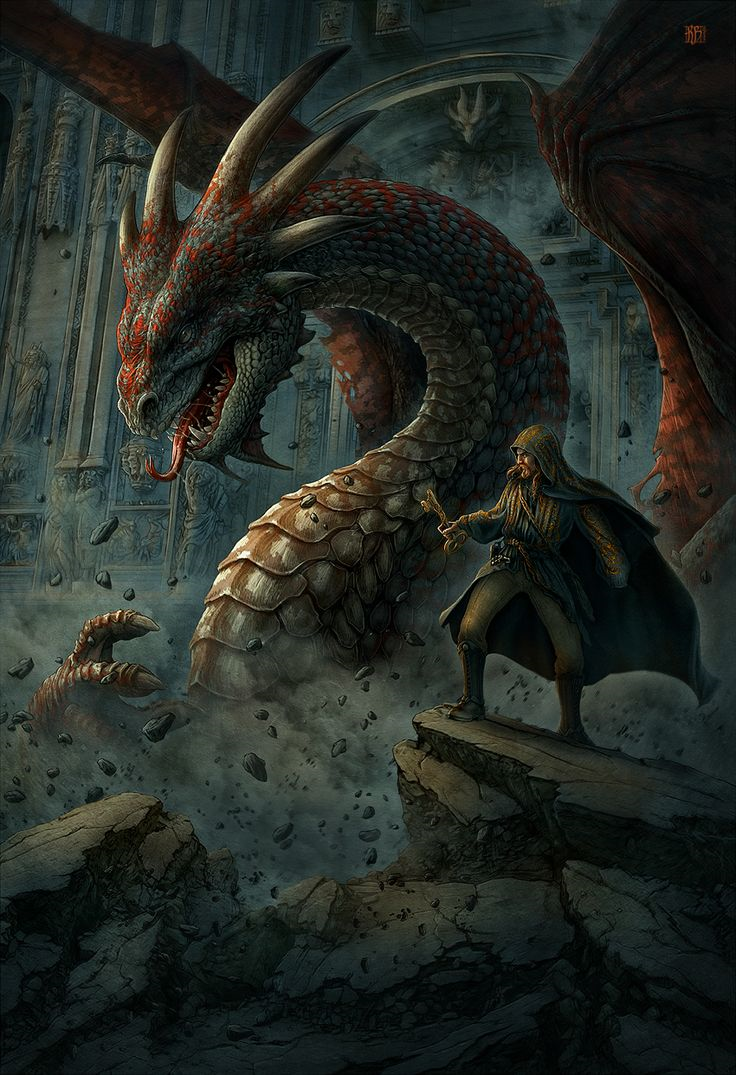 Creating noun phrases for description
Use one noun to modify
another:

the mighty dragon with
claws of steel 

a flickering tongue of fire
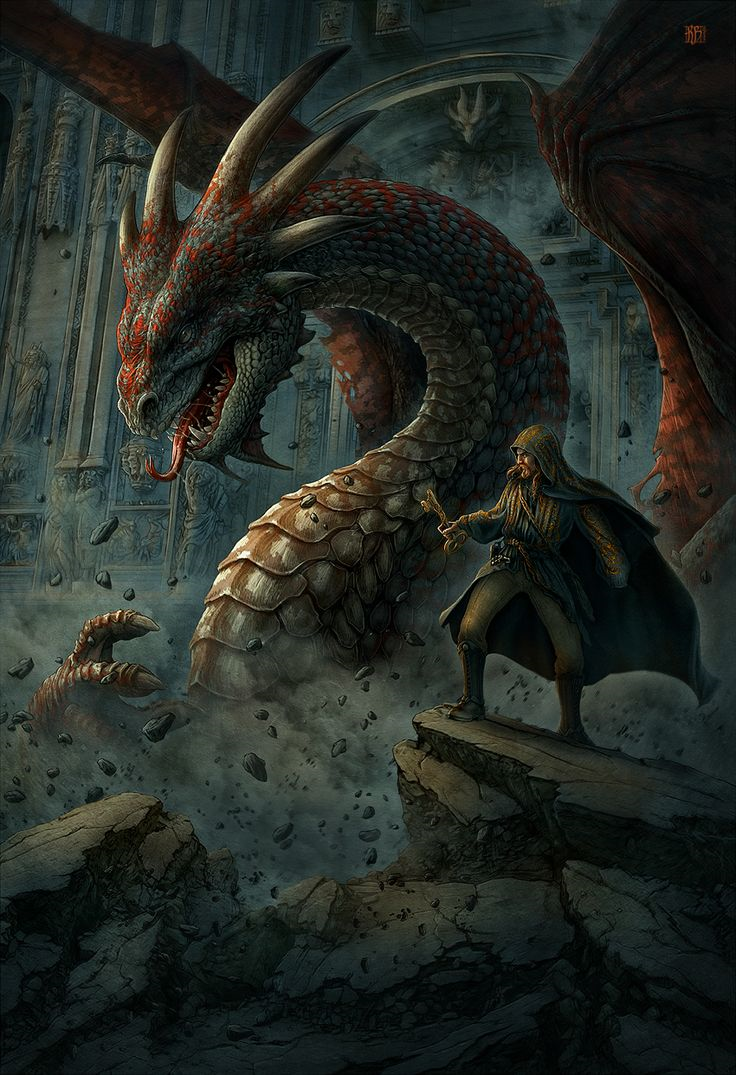 [Speaker Notes: Stress the noun phrase pattern of this construction: noun+of+noun]
Creating noun phrases for description
Add detail after the noun
with a relative pronoun 
who, whose, which, that
claws that scraped the stony
floor
his cloak, which was woven 
from magic threads
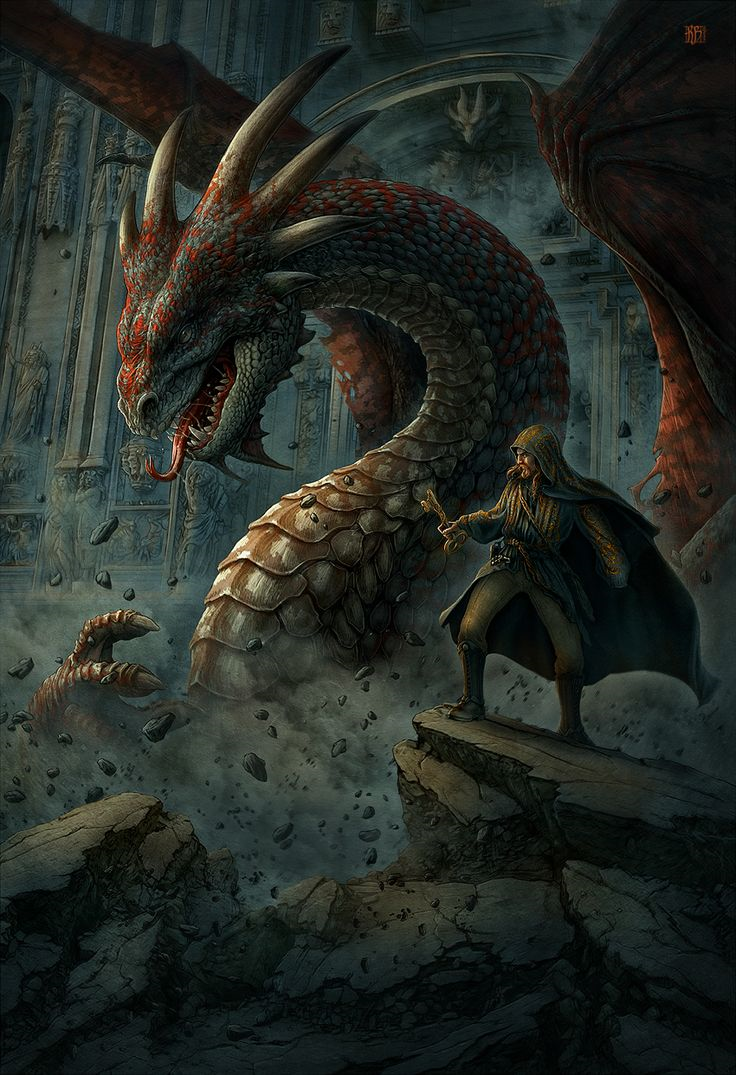 [Speaker Notes: Stress that a relative clause starts with a relative pronoun linking directly back to the head noun. The first example is a ‘restricted relative clause’ that does not take a comma. Stress the relative pronoun that relates directly to the noun preceding it, rather than the presence or absence of commas, which can be confusing. Show through examples rather than abstract explanations, including embedded relative clauses eg Could his cloak, which was woven from magic threads, protect him now?’]
Different ways of creating a noun phrase
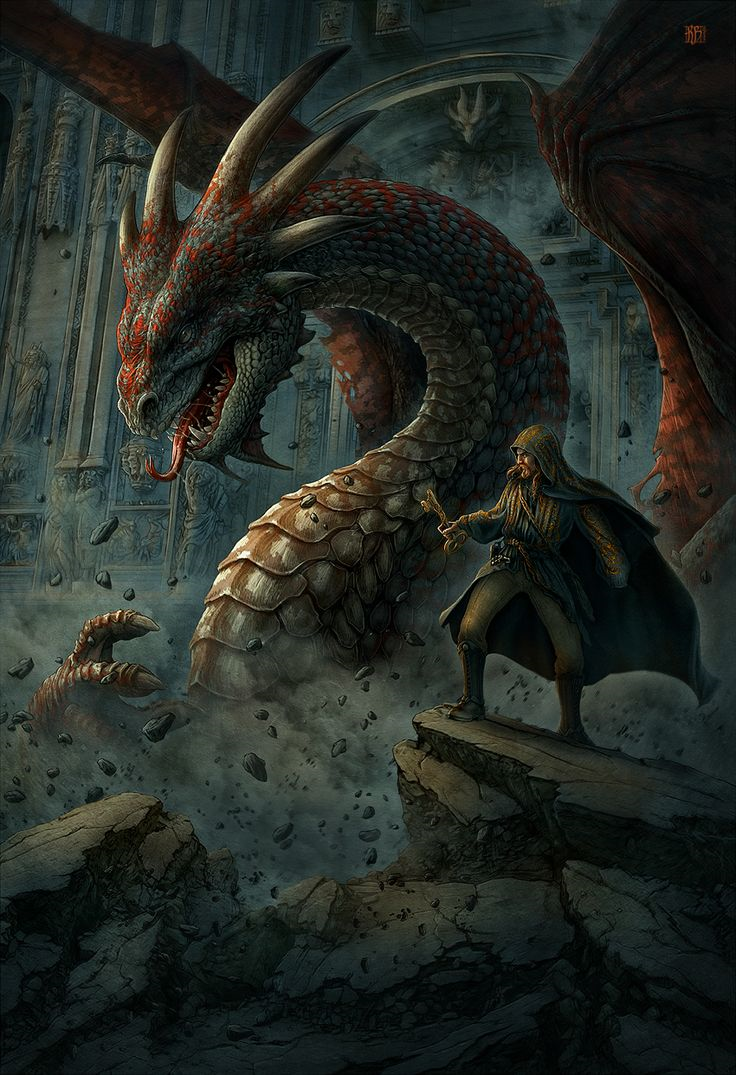 Determiners and adjectives:
another fierce creature 
our brave, determined hero
Prepositional phrases:
the earth under its feet
eyes of fire
Relative pronouns:
a tongue that flicked out 
the dragon, which spat flames,
[Speaker Notes: Recap what has been covered. Use the terms pre- and post-modification if helpful.]
Using noun phrases in sentences
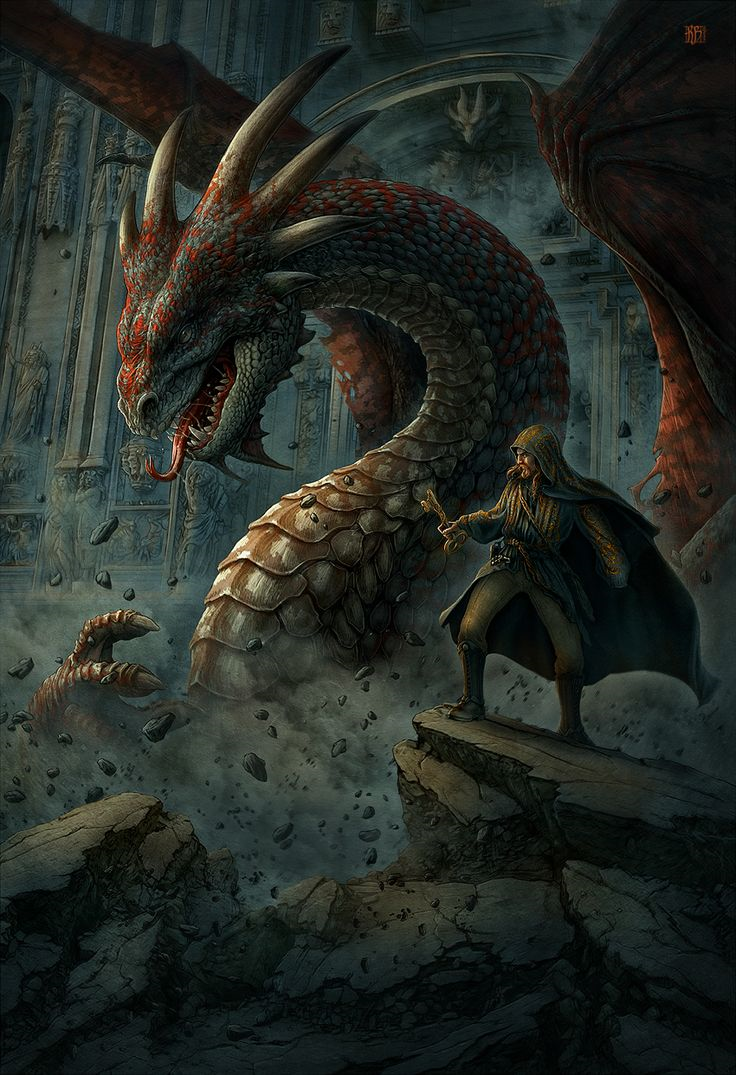 Uther Pendragon, brave and 
determined, approached the cavern 
where the legendary Kilgharrah dwelt. 
Without warning, a terrible creature with 
eyes of flame reared up before him. An 
arched neck, which was covered in thick
scales, thrashed from side to side as 
blade-like talons clawed the ground. 
Could the cloak that was woven with 
magic threads protect Uther Pendragon
now?
[Speaker Notes: Help students to identify the noun phrases, which form the subject or object position within a sentence, and how they are used to establish character, mood and atmosphere. Invite evaluative comments eg is there too much noun-phrase description here or just about enough? Could we change the mood and atmosphere by changing the noun phrases?]
Using noun phrases for description: can you carry on the story by describing the dragon? What do you want your reader to see, think or feel?
He stared at the creature in front of him.
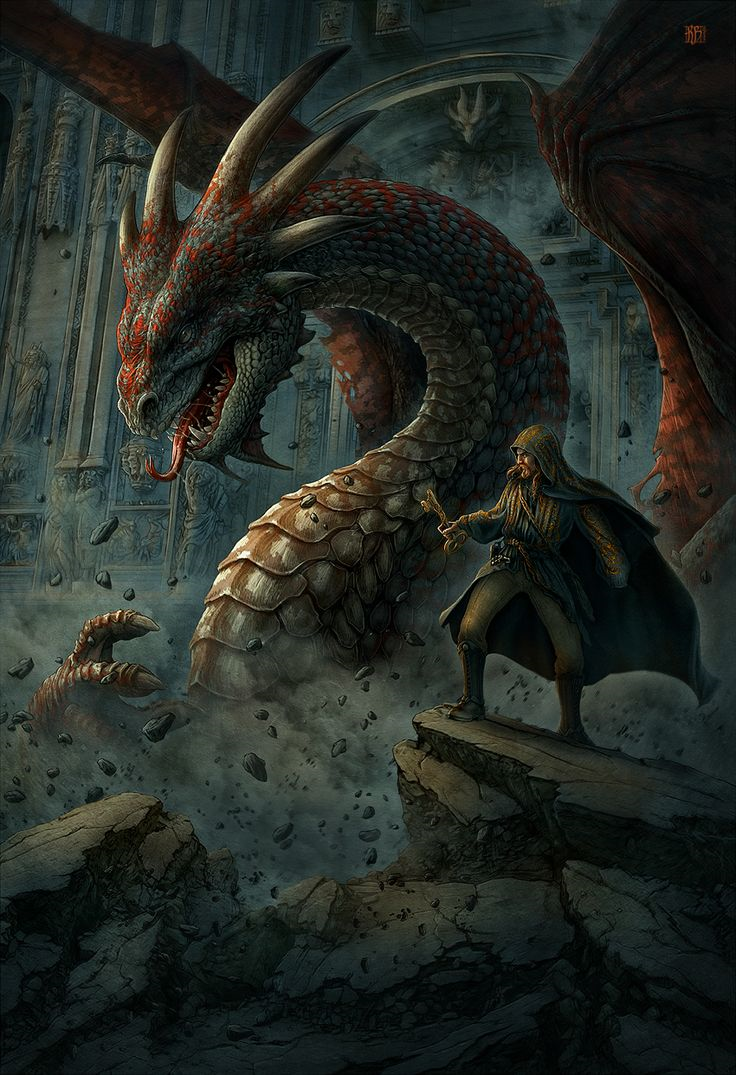 [Speaker Notes: Use for shared composition leading to individual writing.]
Big Ideas: Noun Phrases
Nouns can be expanded in many ways
Additional information can be added before the noun and after the noun (pre and post-modification)
Nouns can be expanded with single words, phrases and clauses
The choice of vocabulary used within a noun phrase determines the mood/picture in the reader’s mind/information conveyed
[Speaker Notes: Final summing up, if needed.]